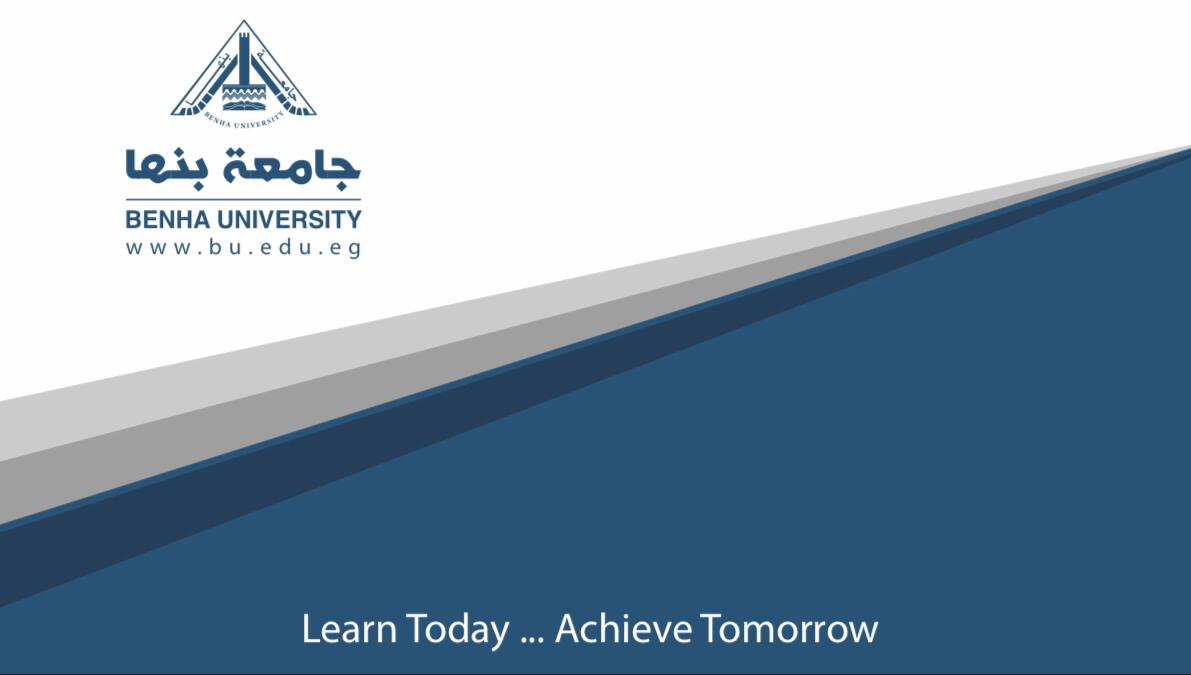 قسم اللغة الإنجليزية
الفرقة الرابعة
تاريخ اللغة
د/منة محمد سلامة المصري
2020
Oxford English Dictionary
In the more enlightened attitude of the Society for Pure English, as distinguished from most purist efforts in the past, it is impossible not to see the influence of a great work that came into being in the latter half of the nineteenth century.
Those of Johnson and Richardson, even in their later revisions, were sadly incomplete .
In 1857 at a meeting of the Philological Society in London a committee was appointed to collect words not in the dictionaries.
The committee consisted of Herbert Coleridge, Dean Trench (the head) and F.J.Furnivall. 
The most important outcome of the committee’s activity was a paper read to the Society by Dean Trench, “On Some Deficiencies in Our English Dictionaries.” 
in January 1858 it passed resolutions calling for a new dictionary.
Hundreds of readers not only from England but all over the world began to send in material
This was the nucleus out of which the future dictionary grew.
Meanwhile James A.H.Murray, a Scottish schoolmaster with philological tastes, had been approached by certain publishers to edit a dictionary to rival those of Webster and Worcester.
In 1879 a formal agreement was entered into with the Oxford University Press whereby this important publishing house was to finance and publish the society’s dictionary .
It was along journey end with three volum dictionary. All details are clarified in pages 58-60.